REGULAÇÃO DA EXPRESSÃO GÊNICA em eucariotos
Elisabete José Vicente - 2019
Transcrição
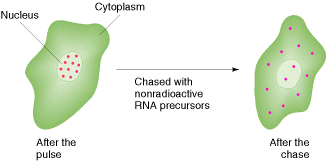 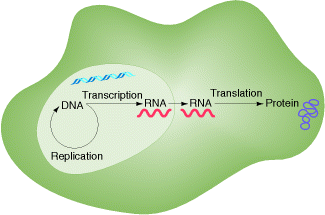 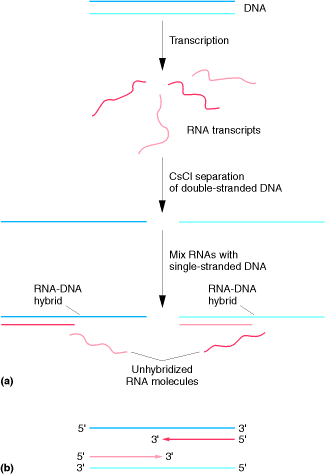 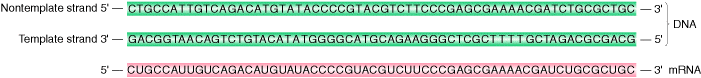 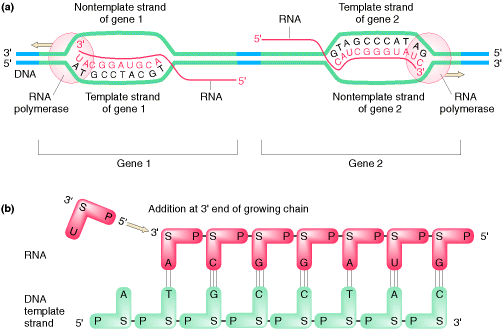 160.000 KDa
40.000 KDa
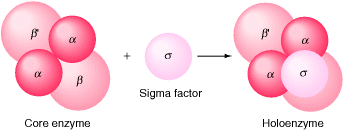 150.000 KDa
RNA polimerase bacteriana
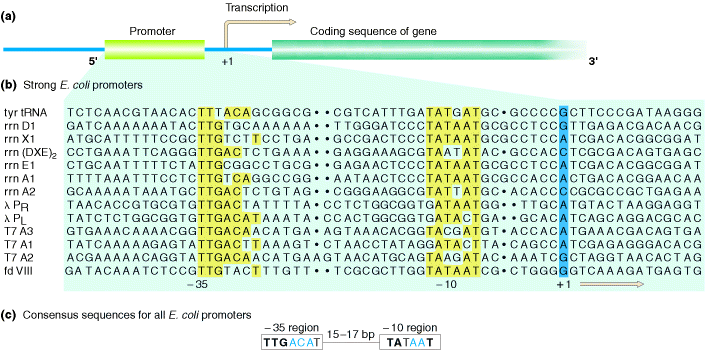 Início da transcrição em procariotos
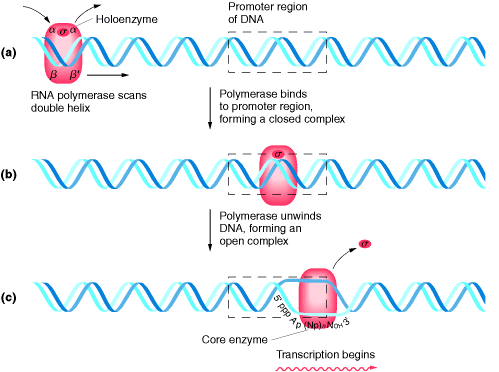 Transcrição em procariotos
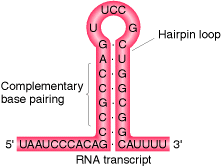 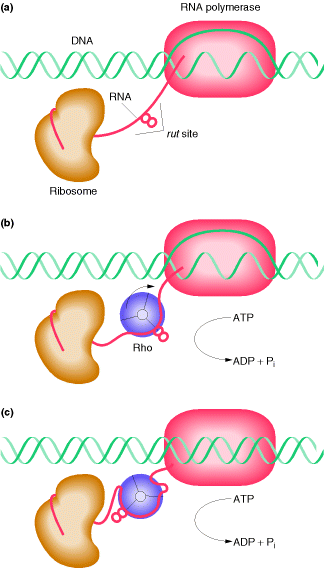 Término da transcrição em procariotos
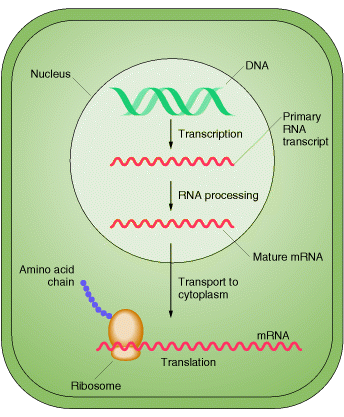 Transcrição  em eucariotos
TRANSCRIÇÃO
RNA polimerase    
RNA polimerase I- Transcreve rRNA. Localização: Nucléolo

RNA pol II - transcreve hnRNA (RNA nuclear heterogêneo - precursor do mRNA. Local: nucleoplasma

RNA pol III - transcreve tRNA. Local: nucleoplasma
CD
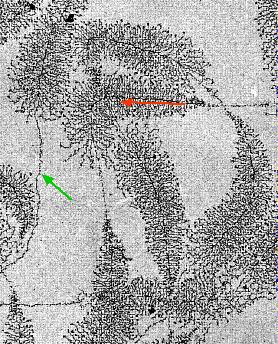 Transcrição do rRNA em  eucariotos
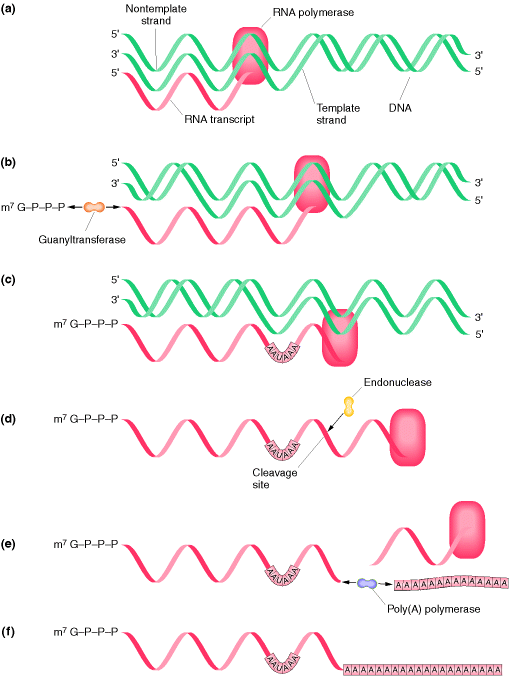 cap - metilguanosina
Poli adenina
“Splicing”
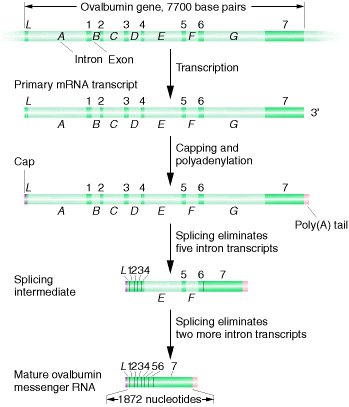 Gene codificador da proteína  ovoalbumina de galinha          ( 7.700 pb)


m-RNA primário tem:
- 7 Introns: (A-G);
- 8 Exons: ( L, 1-7)






- m-RNA intermediário


- m-RNA maduro (1.872 n):
codifica um 
polipeptídio de  386 aa.
“Splicing”
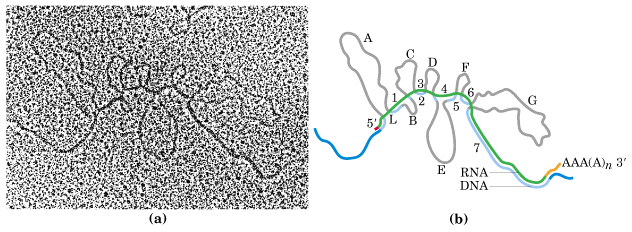 m-RNA codificador da ovoalbumina de galinha  –
Polipeptideo com 386 aa. 
Introns: (7) A- G;
Exons: (8) L, 1-7
“Splicing”  alternativo
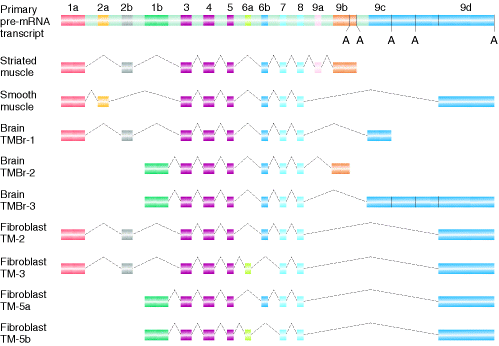 m-RNA da tropomiosina de mamífero
Como ocorre o “splicing”?
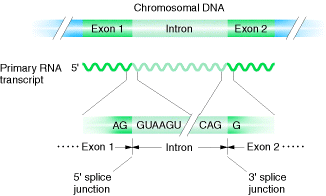 Como ocorre o “splicing”?
Complexo enzimático
m-RNA capaz de auto “splicing”
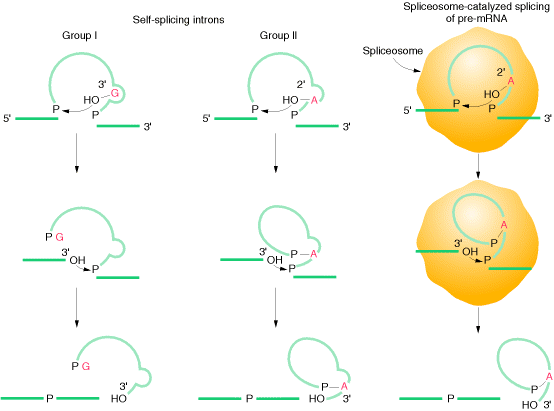 Tipos    de     “splicing”
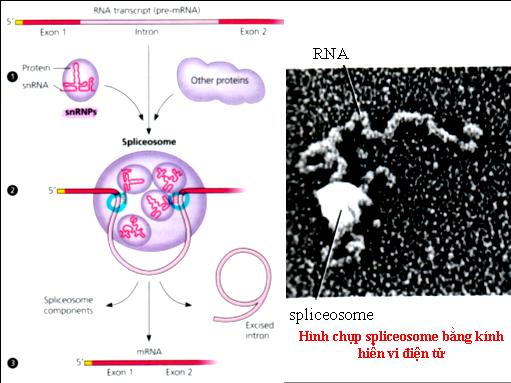 Complexo enzimático do “spliceossomo”
Processamento do RNA>  CAP, polyA e “Splicing”

 Controle da estabilidade do RNA mensageiro
Transcrição em eucariotos
Tradução
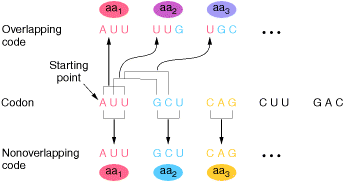 1 “letra”:  4 a.a.
2 “letras”: 4 x 4 = 16 a.a.
3 “letras”: 4 x 4 x 4 = 64 a.a.
Como seria o código – de quantas “letras” seria formado?
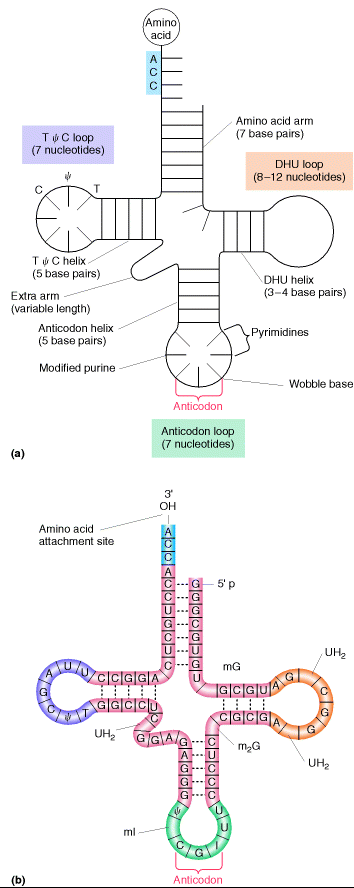 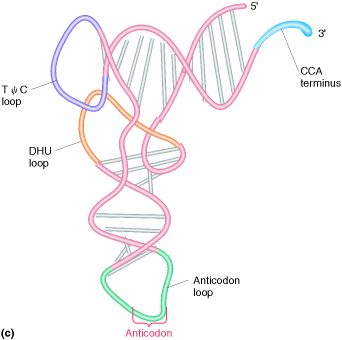 A estrutura do RNA de transferência (t-RNA)
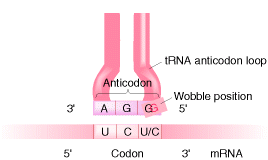 A terceira base (terminal 5’) do anticodon é degenerada
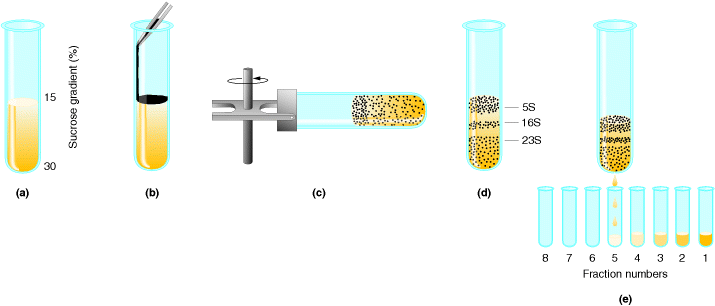 Gradiente de sacarose Separação do rRNA de procariotos
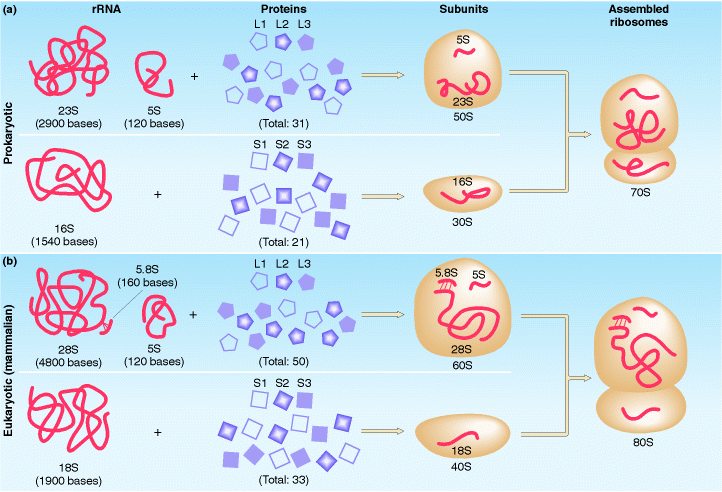 rRNA  de procariotos      e     de       eucariotos
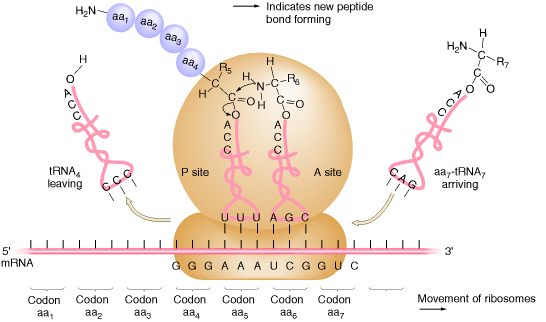 A Síntese Protéica em procariotos: 
ocorre concomitante a síntese de m-RNA.
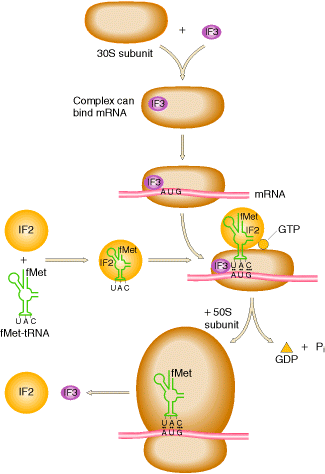 1
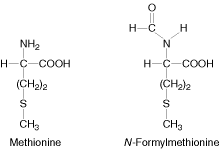 2
Tradução em procariotos - Iniciação
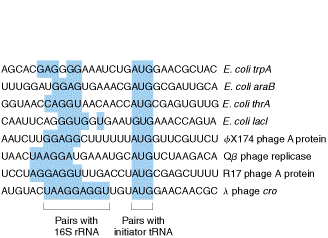 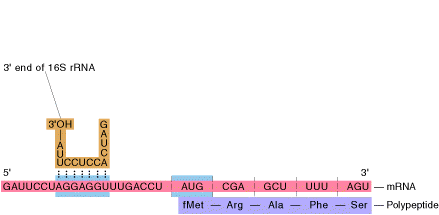 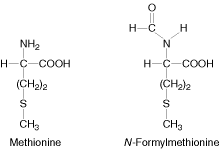 Códons de Iniciação: 	- AUG			
		- GUG		N-formilMetionil-tRNA
		- UUG
Tradução em procariotos - Iniciação
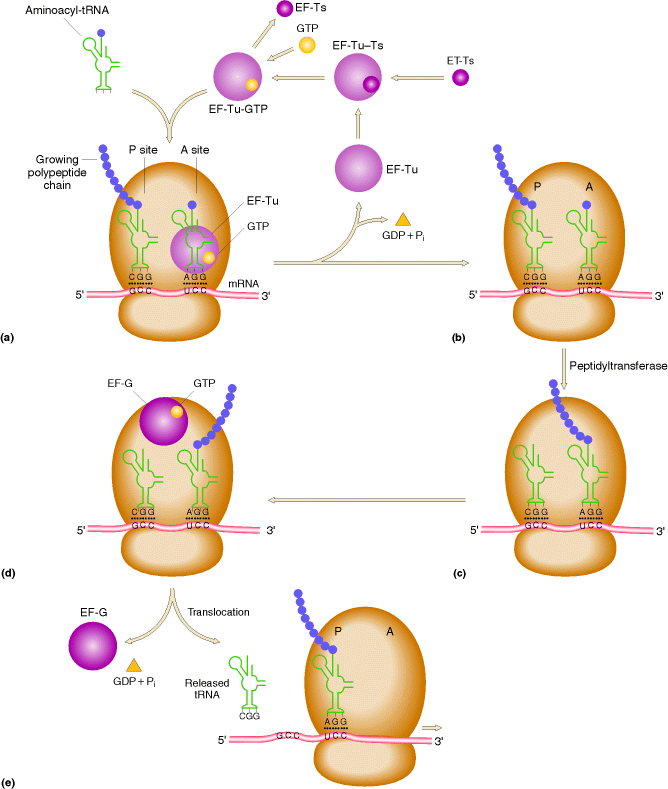 Tradução em procariotos - Elongação
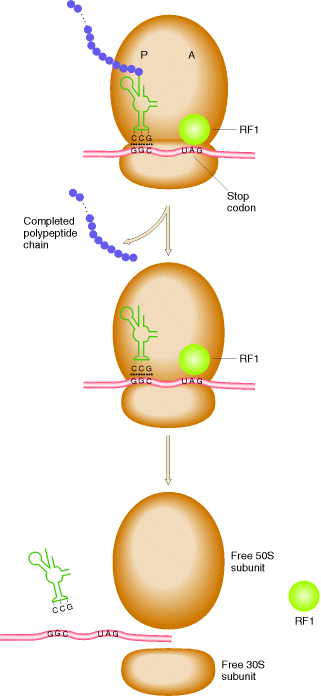 Códons de Terminação: 	
- UGA			
 UAG	      RF1 
   (“release  factor”)
- UAA
Tradução em procariotos - Terminação
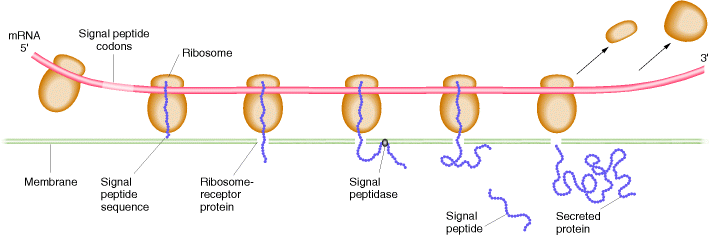 Tradução em procariotos - proteínas que serão Excretadas (“Signal Sequence”)
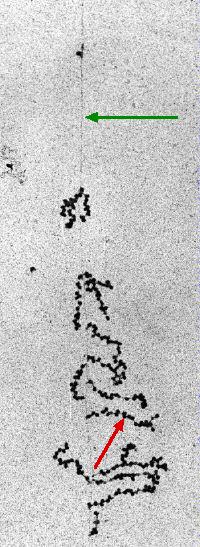 Em  procariotos a Tradução e a Tradução ocorrem  simultâneamente.
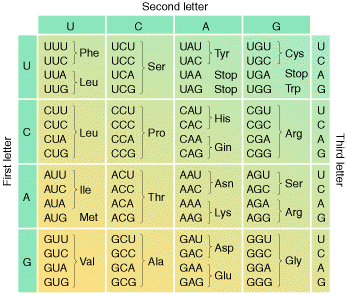 O    CÓDIGO    GENÉTICO padrão
Regulação da Expressão Gênica
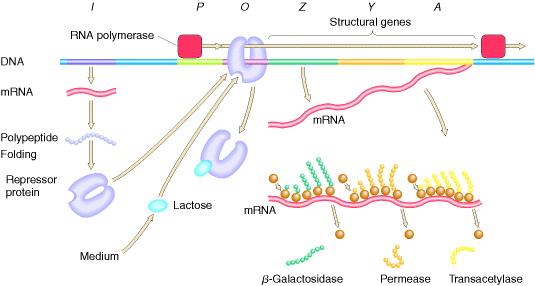 Operon lac
Regulação da Expressão Gênica em Procariotos
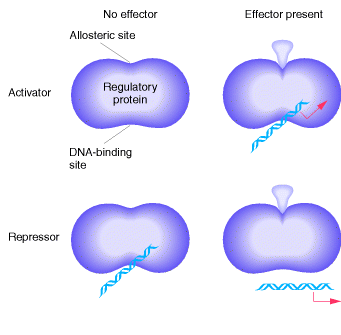 Ex. repressor  CAP no operon lac
Controle positivo
Ex. repressor  i do operon lac
Controle negativo
Efetores alostéricos
Regulação da Expressão Gênica em Procariotos
Regulação da Expressão Gênica em Eucariotos
Genes são expressos em resposta a estímulos:

Controle do ciclo celular
Resposta a hormônios
Desenvolvimento embrionário
Diferenciação de tecidos
REGULAÇÃO ACONTECE PRINCIPALMENTE DURANTE A TRANSCRIÇÃO
Elementos de ação em  Cis :
Promotores
Ativadores-estimulam o Promotor
Silenciadores-destimulam o Promotor
Elementos de ação em Trans :
 Elementos que se ligam ao Promotor e ajudam a RNA pol II iniciar a transcrição dos mRNAs
Estrutura dos promotores eucariontes


TATA Box   -30 pb do códon de iniciação
	importante para posicionar a RNA pol-
     Possui 8 pb ,  ladeadas por CG
   
CAAT box- -75 pb, determina a força e a
 eficiência do Promotor
    
   
 CG box -90 pb, determina a força do Promotor.
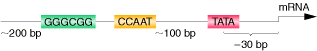 “Core-promoter”
“Promoter proximal elements”
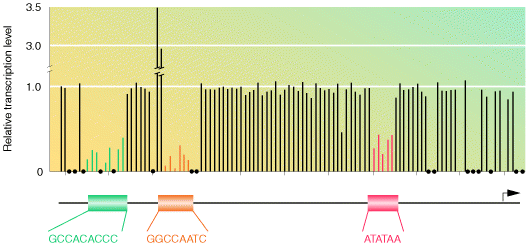 “Promoter proximal elements”
Mutações de ponto que afetam a expressão do promotor eucariótico (beta-globina)
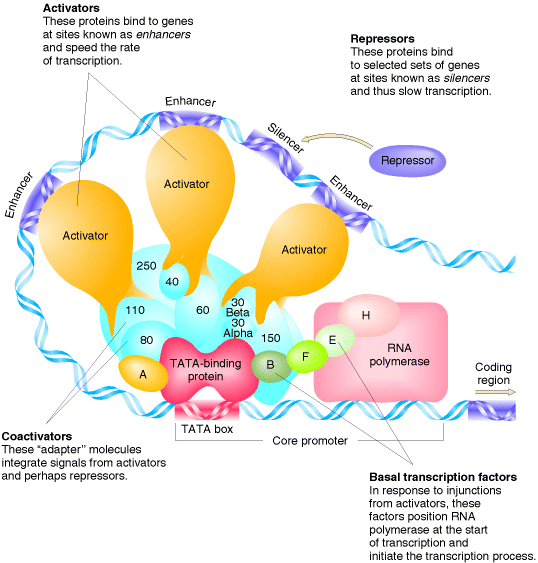 Ativadores e silenciadores eucarióticos podem agir a grandes distâncias
PROMOTORES EM EUCARIONTES
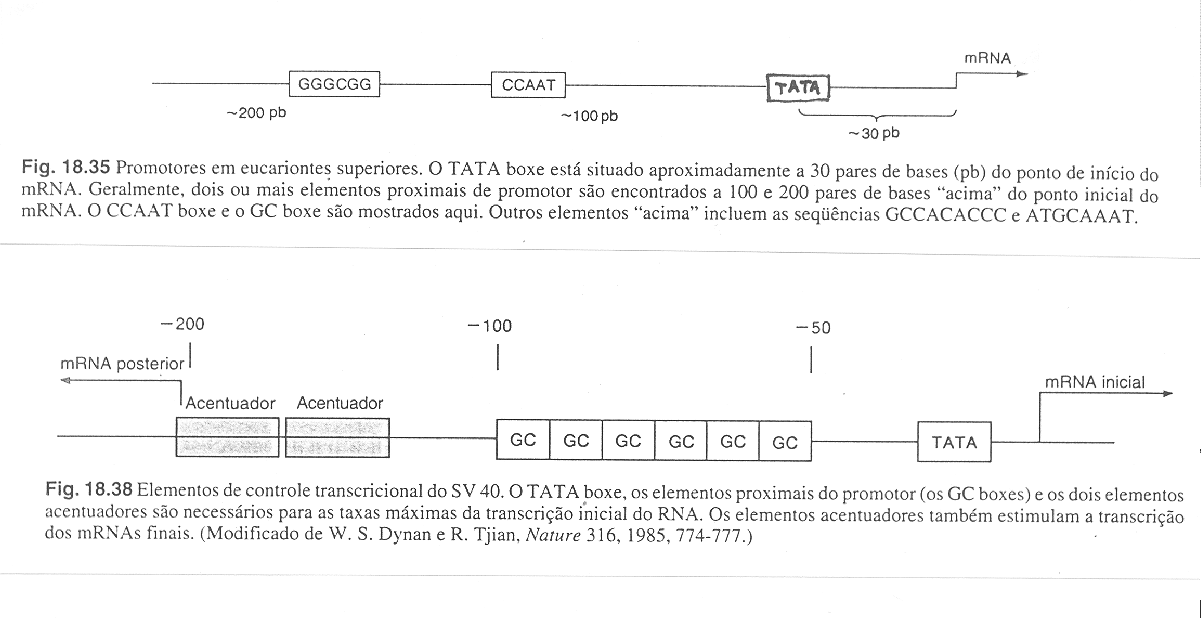 “Promoter proximal elements”
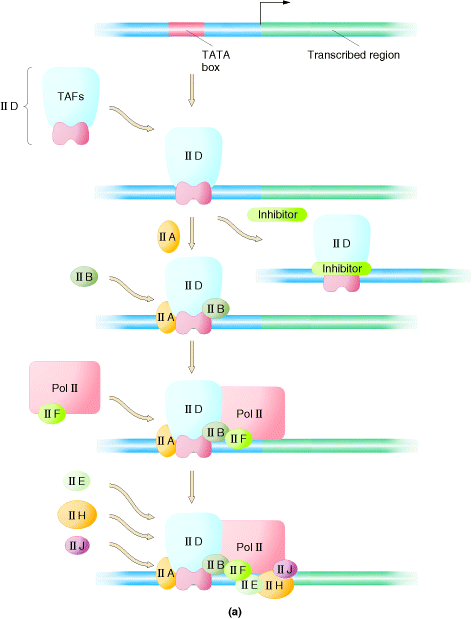 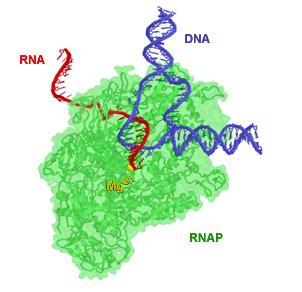 Complexo de Iniciação da Tradução de eucariotos
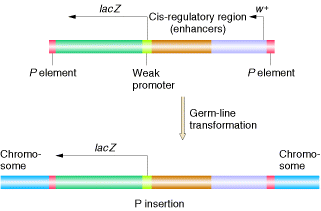 Emprego de gene repórter para identificação de “enhancers”
Algumas Estruturas de DNA “Binding Proteins”
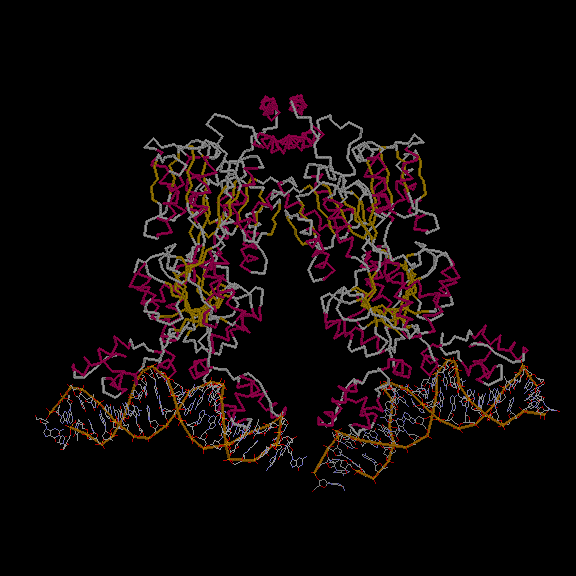 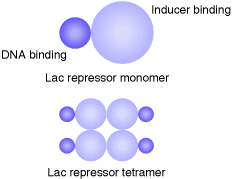 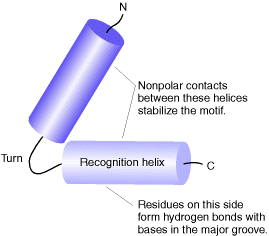 Interações entre proteínas e DNA e seu papel 
na regulação da transcrição
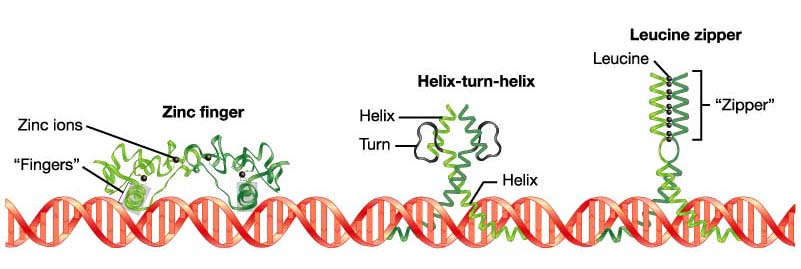 Algumas Estruturas de DNA “Binding Proteins”
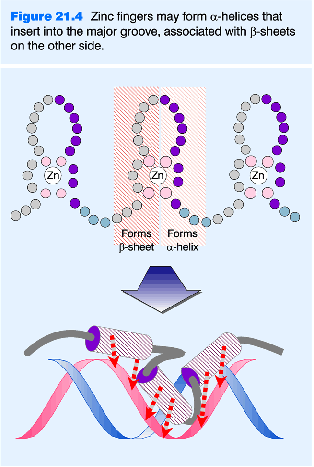 Zinc-finger
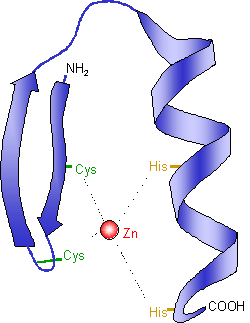 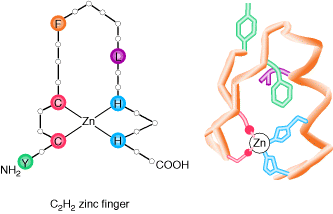 Zinc-finger
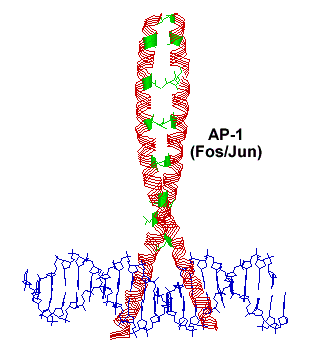 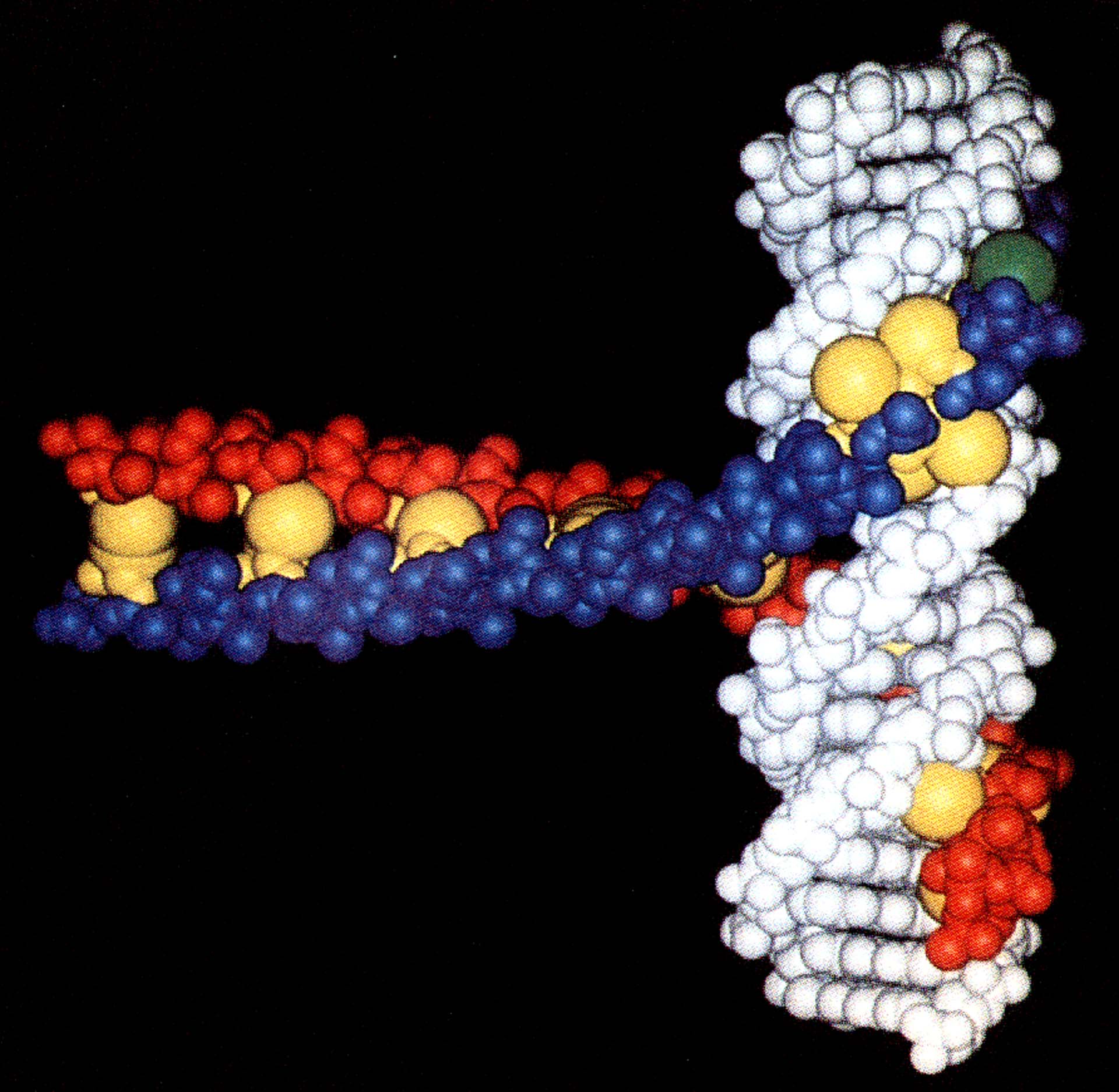 Zíper de
 leucinas
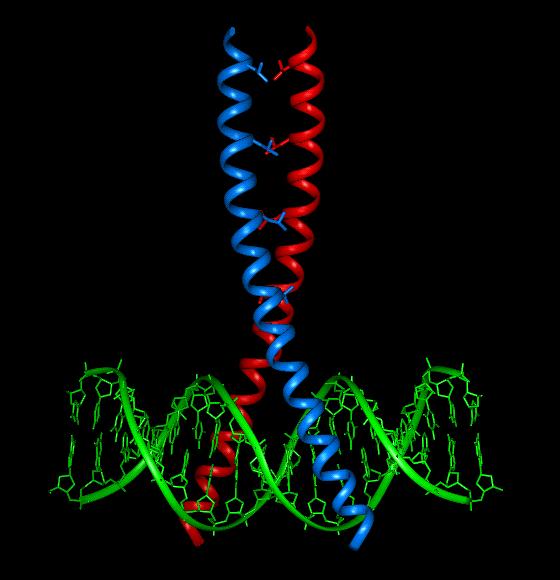 Esteróides
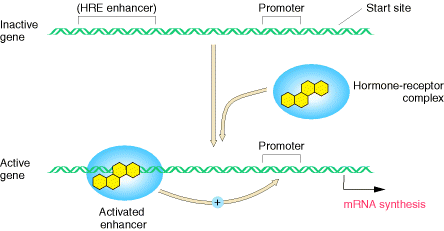 Ação de hormônios esteróides em seqüências “enhancers”
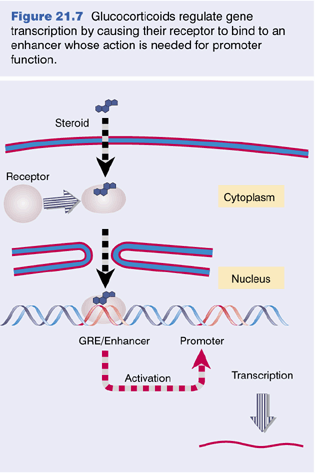 Esteróides
Esteróides
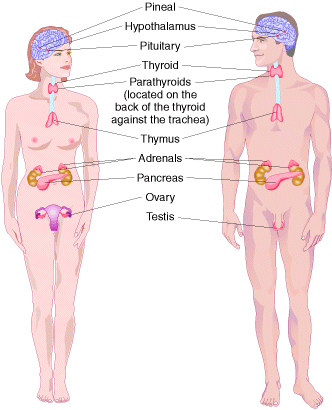 Órgãos endócrinos humanos
Epigenética - Paramutação
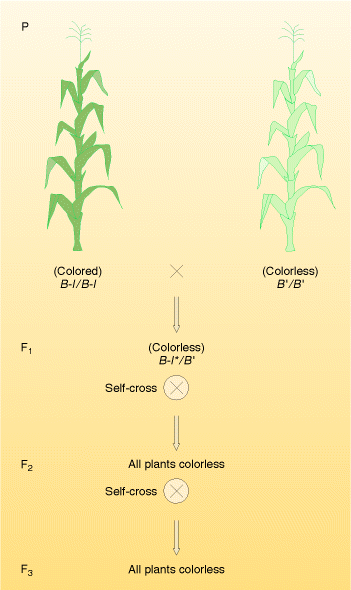 Novas descobertas: “small RNAs”
1. Spliceossomo: snRNA (“small nuclear RNA” – síntese constitutiva)
                                  snRNP (“small nuclear Ribonuclear Proteins”)
                                 100 diferentes proteínas
2. Pequenos RNA não codificadores de proteínas (ncRNA)
estão envolvidos no Silenciamento Gênico (síntese induzida)
RNAs de interferência, são pequenos, 20 a 25 n, formados por clivagem
de longas moléculas de RNA de cadeia dupla. 
São importantes
para travar a atividade dos transposons e combater a infecção viral. Também podem regular genes codificadores de proteínas.
microRNAs (pequenos RNAs, 20–25 n) são codificados por genes específicos e funcionam na repressão da tradução ou na degradação de mRNA em plantas e animais. São processados a partir de sequências longas de RNA de fita simples que se dobram em estruturas em forma de grampo (“hairpin).
RNAs associados ao Piwi (pequenos RNAs, 25–30 n) são gerados a partir de precursores de cadeia simples longos. Funcionam em associação com a subfamília Piwi das proteínas Argonautas e são essenciais para o desenvolvimento de células germinativas.
Veja
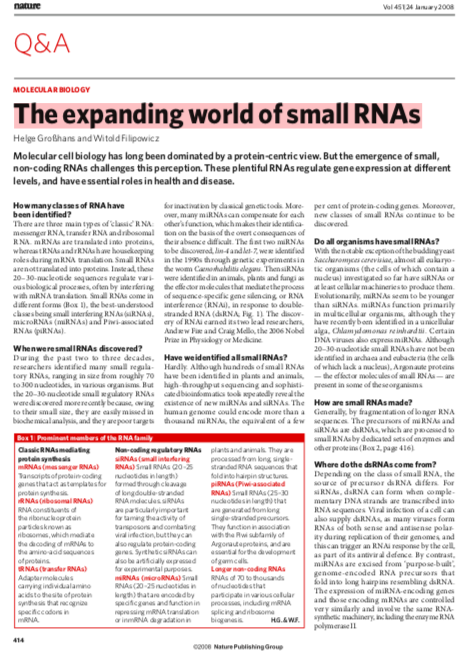 https://www.nature.com/articles/451414a.pdf
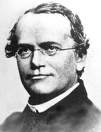 Que ele seja a todos   uma boa inspiração !
Gregor Mendel
bevicent@usp.br